ALMENDRA DE ALCALALI
Iniciativa: “Reptes ``d’Alcalali”
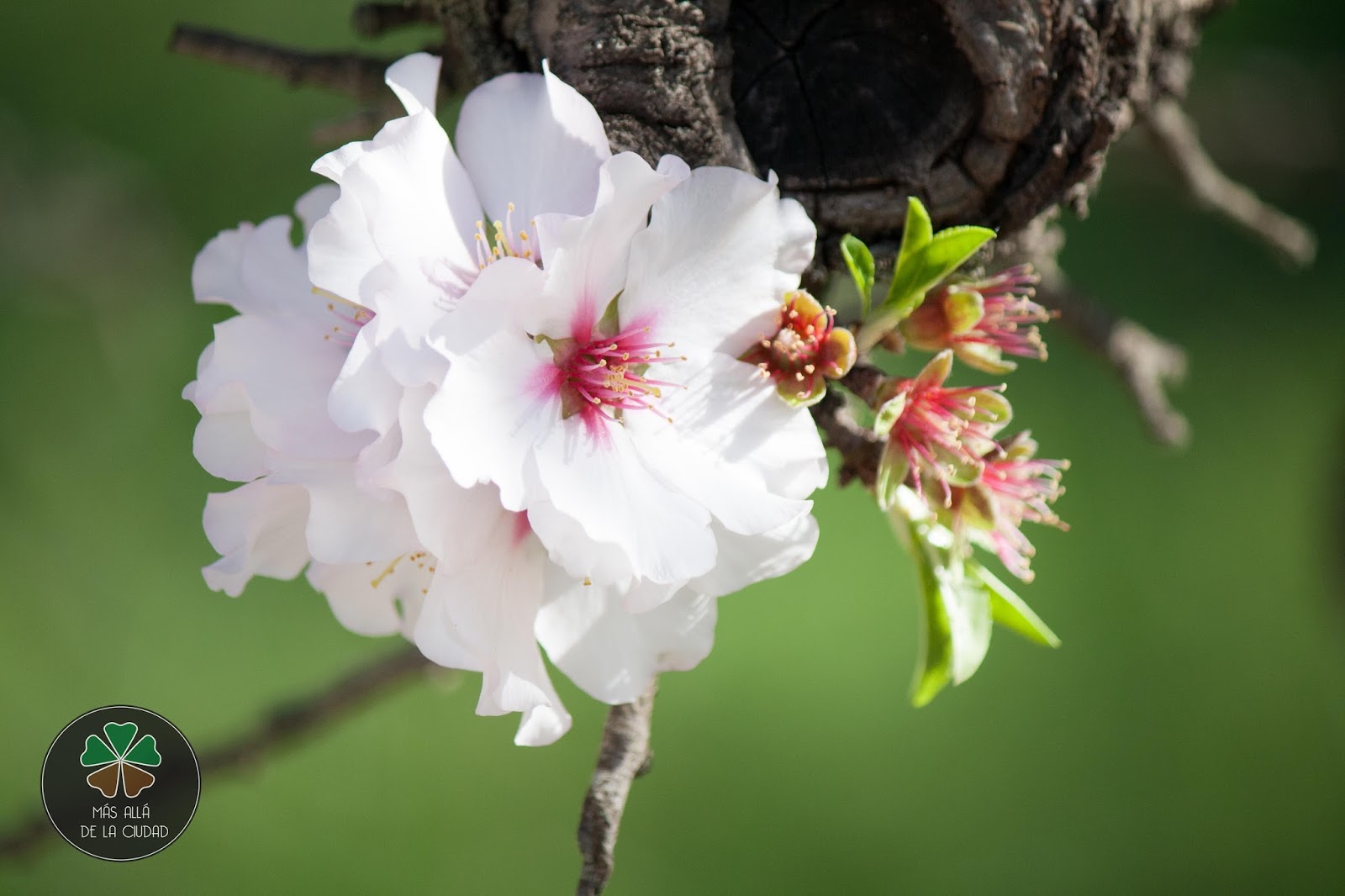 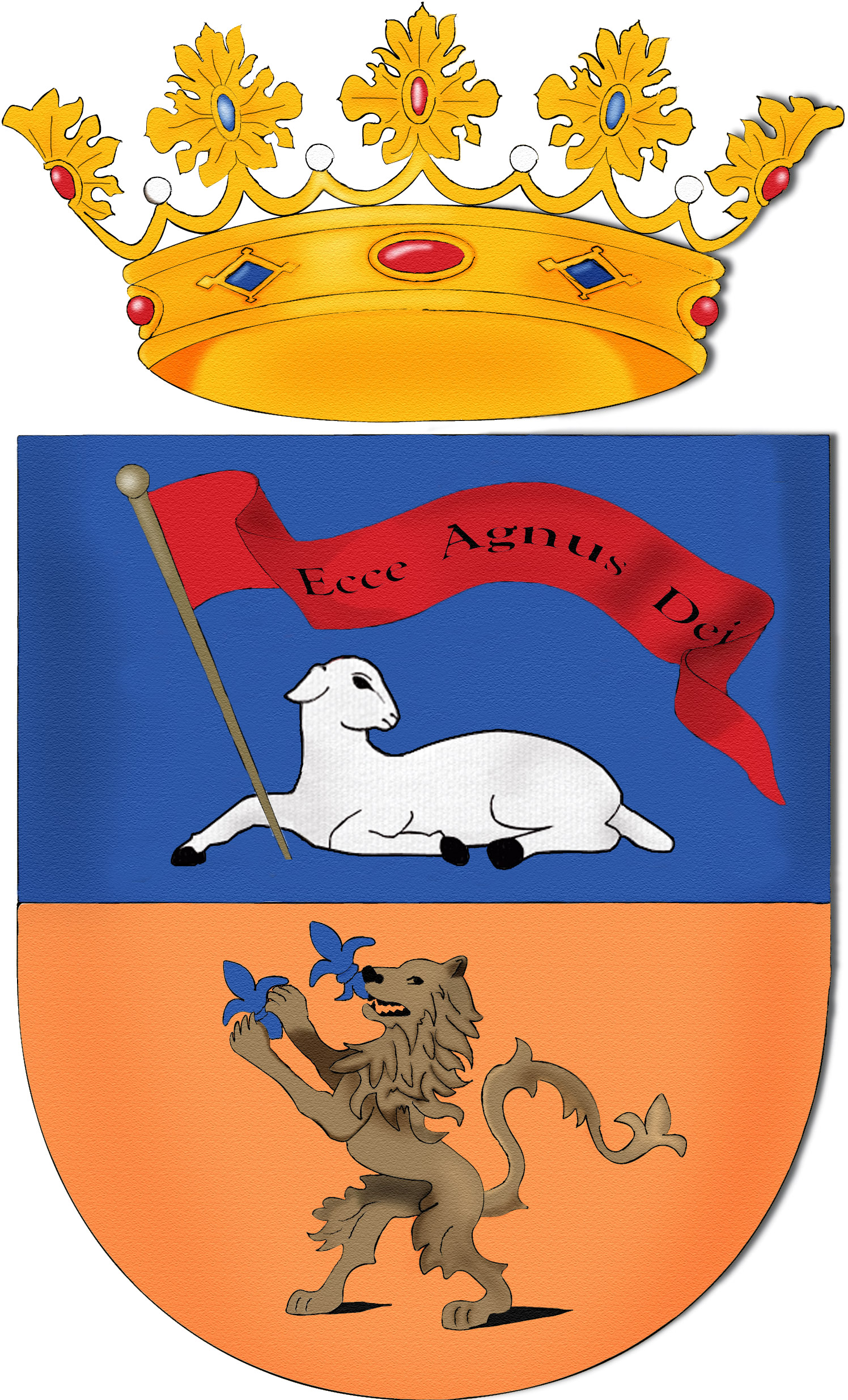 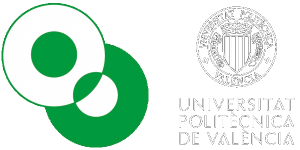 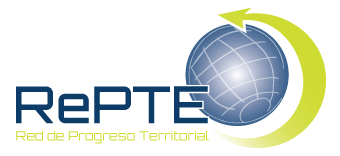 Editado para al Ayuntamiento de Alcalali
OBJETIVO DE LA PRESENTACION
Dar a conocer los trabajos que RePTE y Cropprotection UPV pretenden realizar en el T.M. de Alcalali.
EDICION DE LA PRESENTACION
Esta presentación ha sido editada con Microsoft power point con las fuentes de origen sin haber sido modificadas.
Estas diapositivas son gratuitas bajo el uso de licencia de Creative Commons Attribution
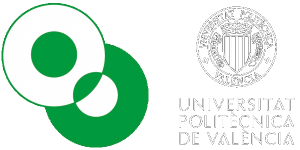 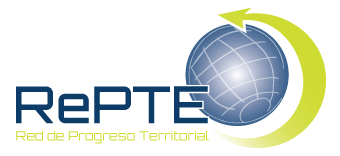 Iniciativa Reptes `d’Alcalali
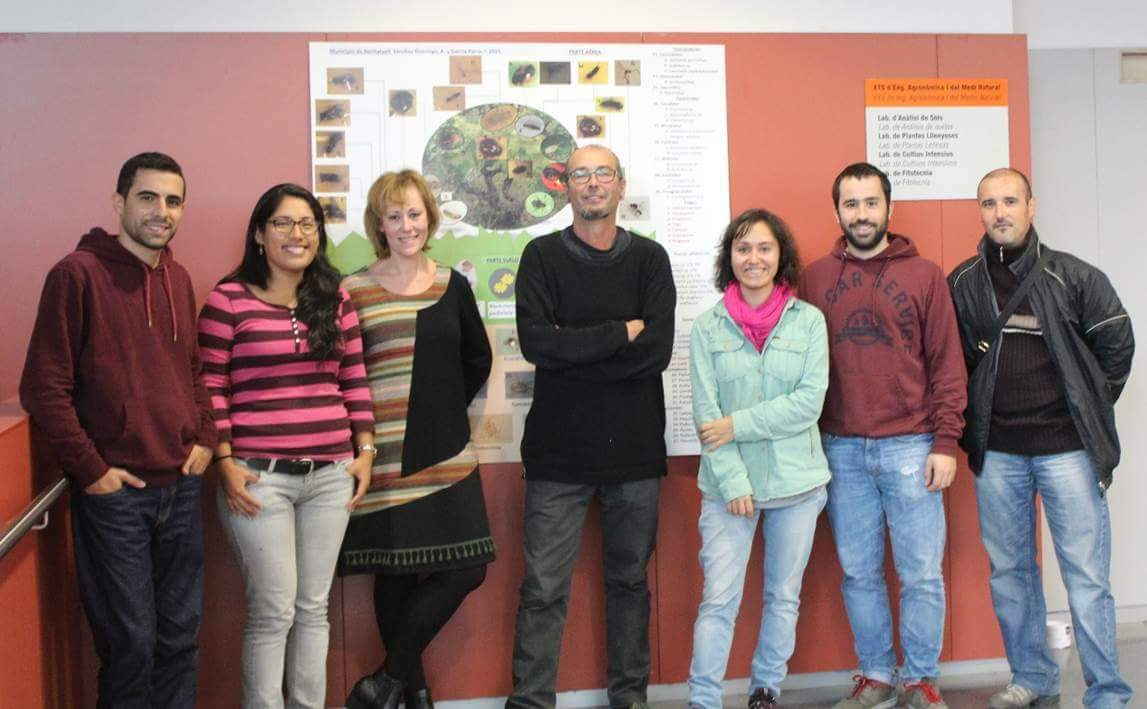 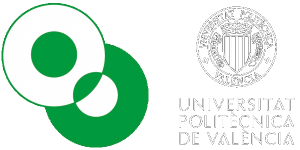 Presentarnos lo primero…
DEPARTAMENTO DE ECOSISTEMAS AGROFORESTALES DE  la UPV; Gestion Integrada de Plagas (GIP)
RePTE; Asesoro en Subvenciones vinculadas al Desarrollo  Rural  y apoyo al liderazgo de iniciativas para el desarrollo rural
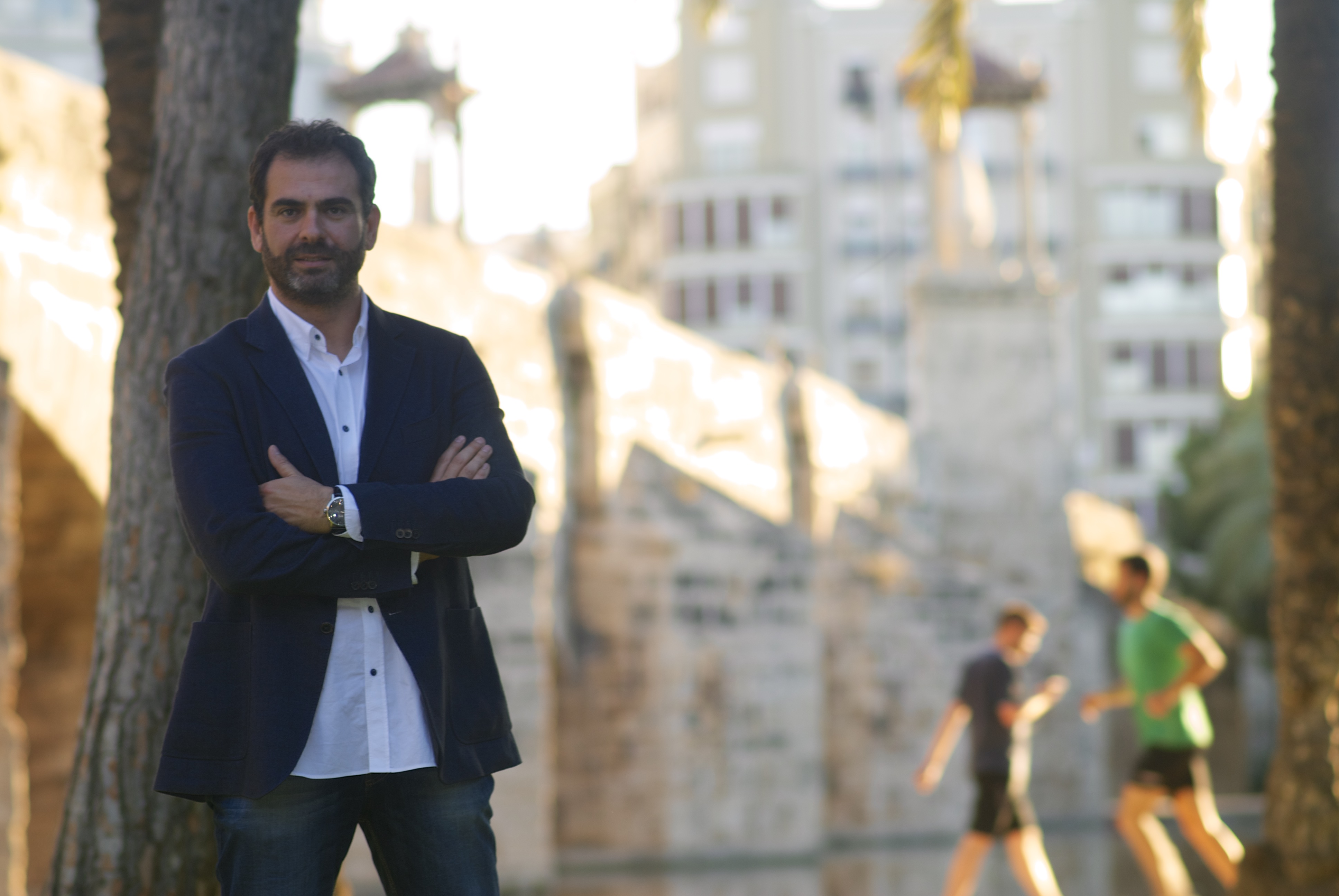 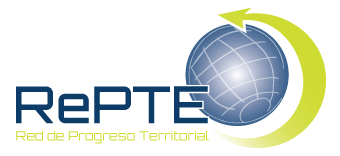 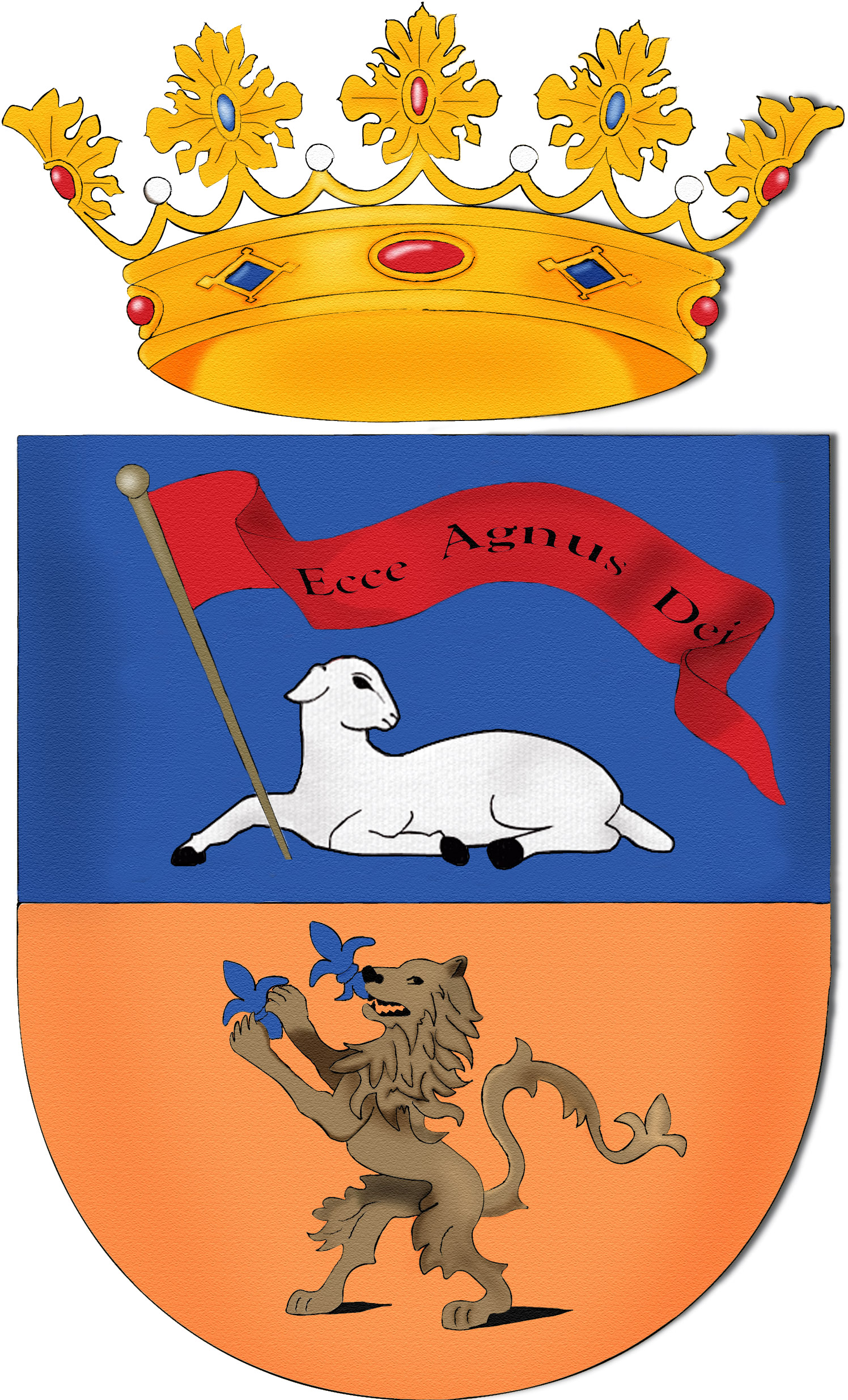 Iniciativa Reptes `d’Alcalali
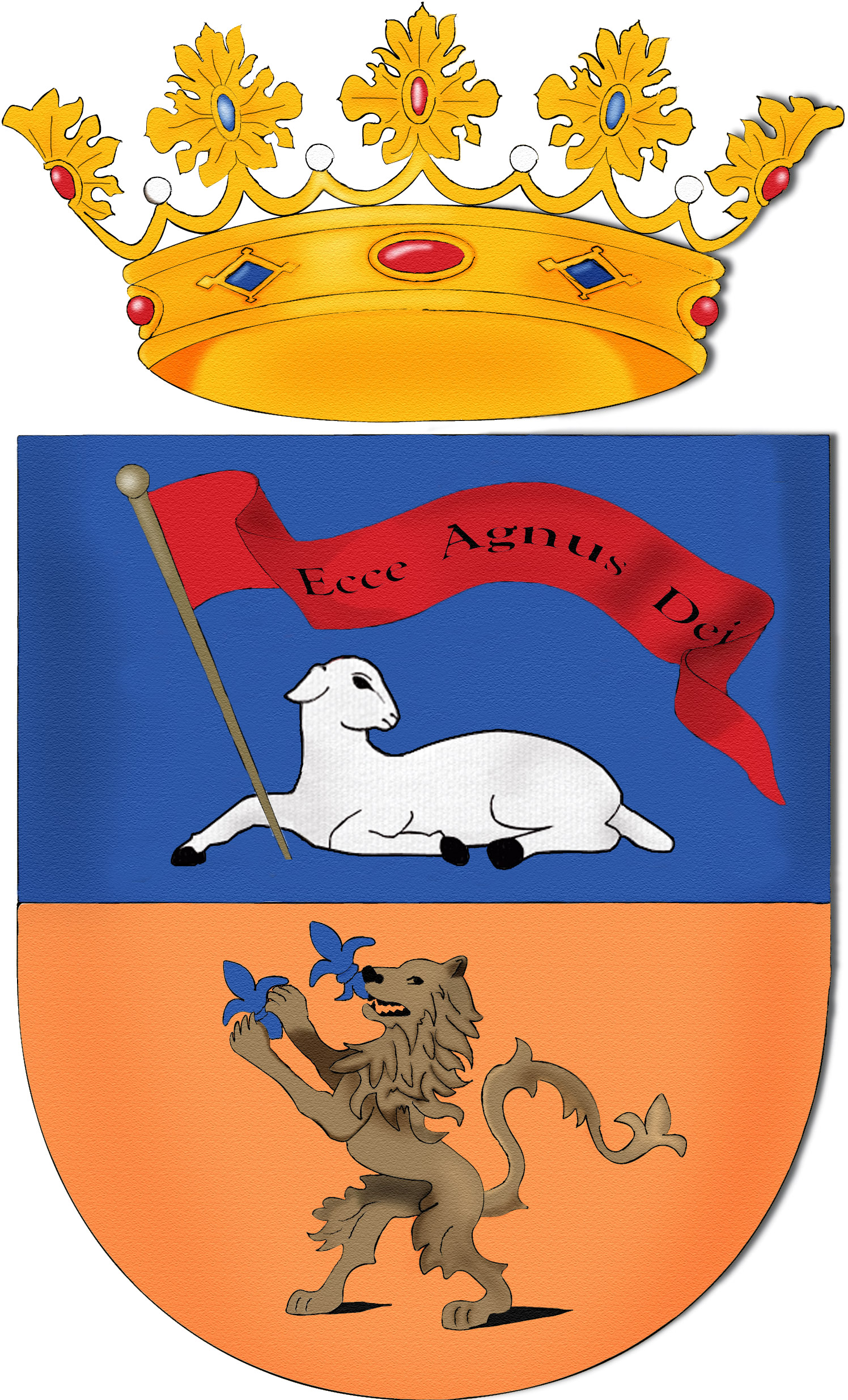 POTENCIAR EL CULTIVO DE LA  “ALMENDRA DE ALCALALÍ”
2 Objetivos
1
Que Buscamos…
Ayudar a FORTALECER el modelo de AGRICULTURA, para intentar que sea mas RESPETUOSO CON EL MEDIO AMBIENTE, MAS SEGURO para los habitantes y poder asi cuidar el PAISAJE
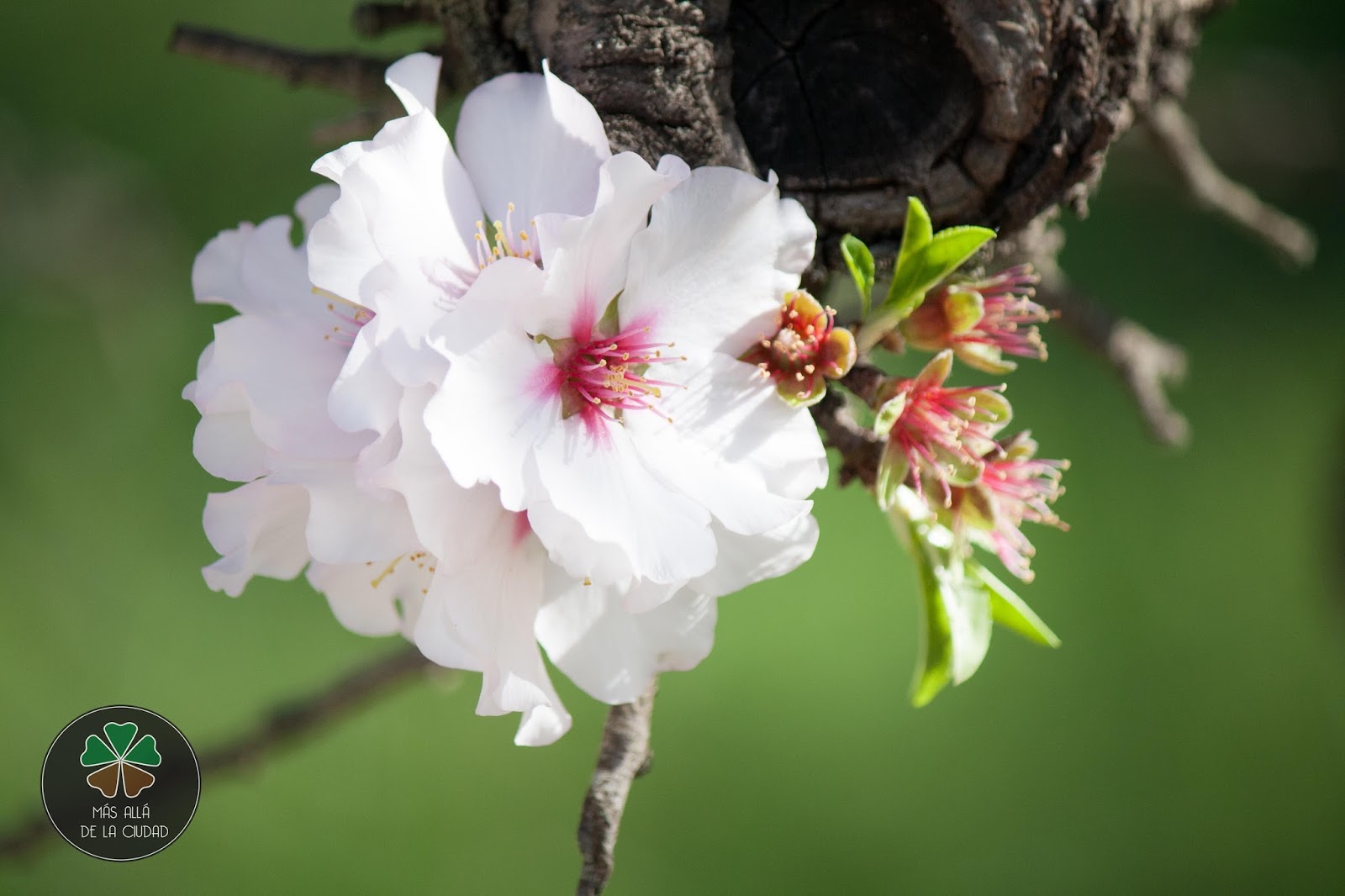 Impulsar la PROMOCION de la “Almendra de Alcalali” 
entre TODOS los actores del territorio: 
Comercios, Empresas, Cuidadanos e Instituciones
2
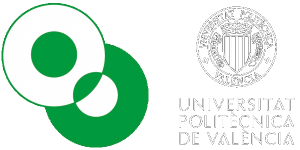 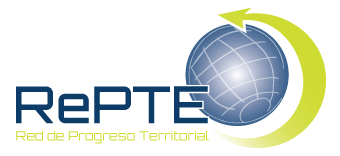 Iniciativa Reptes `d’Alcalali
Proponemos 4 areas de trabajo para conseguir estos objetivos
4.COMUNICACION DE LAS INICIATIVAS


DARNOS A CONOCER COMO MUNICIPIO (cada uno desde su responsabilidad social)
Objetivo 1
AGRICULTURA RESPETUOSA CON EL MEDIO AMBIENTE Y SEGURA
RECOMENDACIONES EN GESTION  INTEGRADA DE PLAGAS  Y  ESTUDIO DEL PAISAJE-TERRITORIO
1
PONER EN VALOR LOS SERVICIOS AGROAMBIENTALES DEL PAISAJE-TERRITORIO
2
Objetivo 2
PROMOCION DE LA 
“ALMENDRA DE ALCALALI”
3
PROMOCION DE LA ALMENDRA DE ALCALALI  DESDE LA RESPONSABILIDAD SOCIAL TERRITORIAL (todos participan!)
Construyendo nuestro Reto

…En 6 pasos
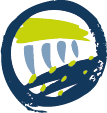 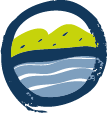 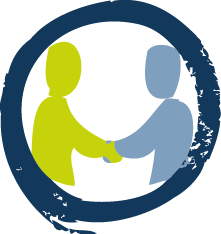 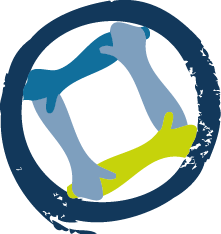 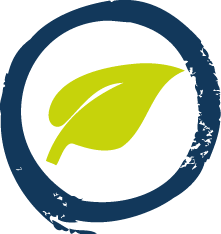 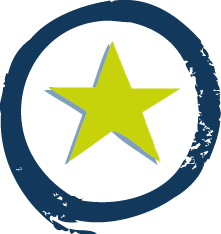 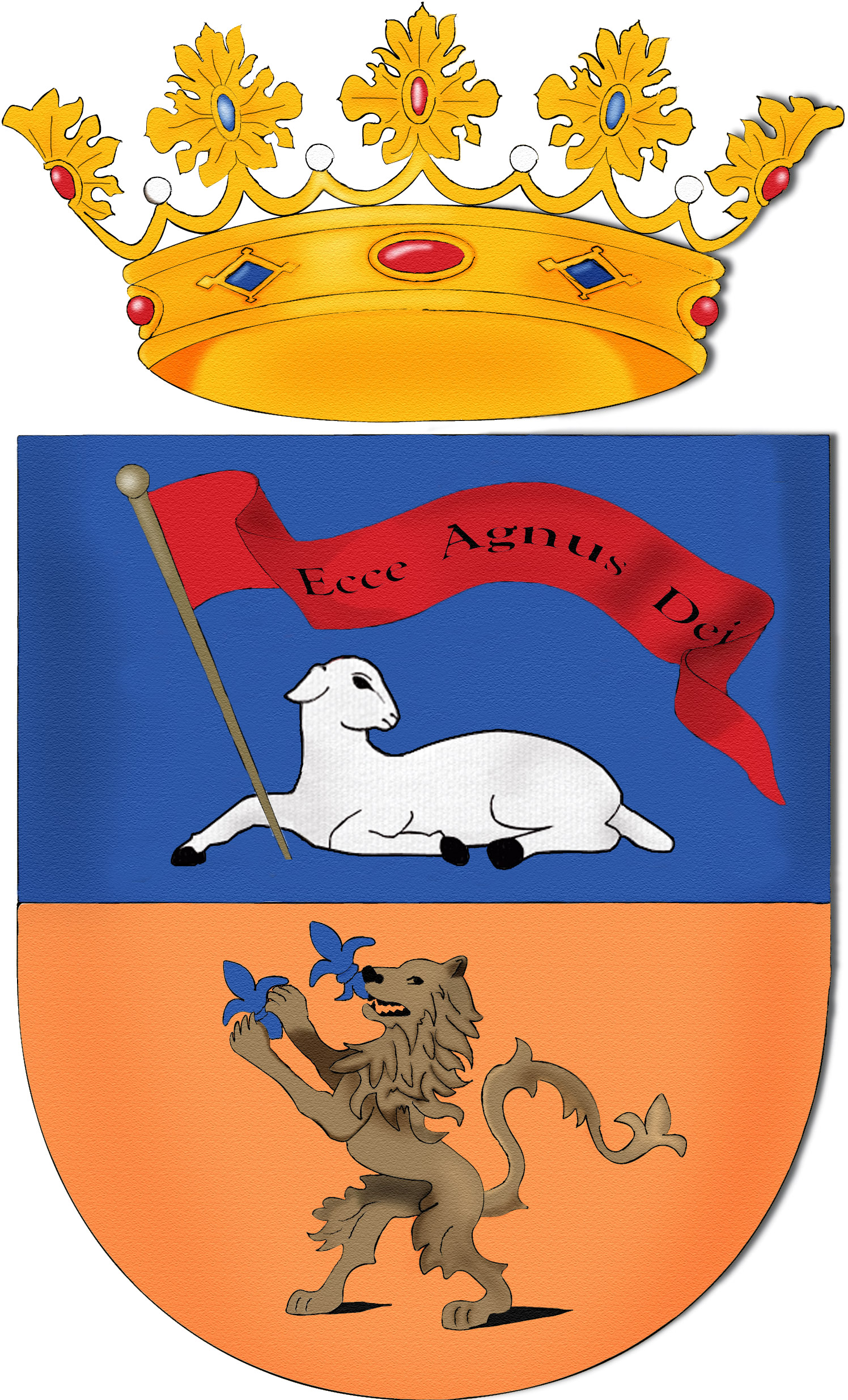 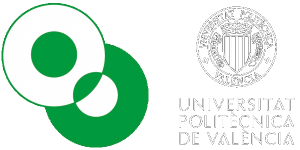 Iniciativa Reptes `d’Alcalali
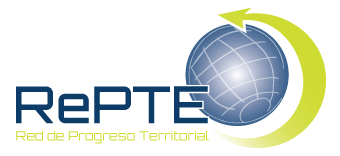 Estudio Global de la Agricultura Local y de sus caracteristicas
¿Que potencial tiene el cultivo del almendro en la zona?. Anegadas en produccion y potenciales

¿Que modelo de agricultura se practica?

¿Como estan distribuidos los campos de cultivo?

¿Disponemos de Biodiversidad suficiente para una gestion integrada de las plagas?

¿Que practicas en gestion integrada de plagas se estan realizando?
1
Recomendaciones en Gestion Integrada de Plagas y Territorio
Formacion y Recomendaciones en torno a:

GIP y en RD Uso Sostenible de Plaguicidas

Herramientas  para el Control Biologico

Identificacion de Servicios Agroambientales

Funciones de la Biodiversidad en nuestros campos de cultivo
2
Identificacion del Valor de los Productos Locales
Puesta en VALOR por parte de TODOS de
la Almendra de Alcalali

Podriamos identificar…

¿Que beneficios aporta a los consumidores la  Almendra de Alcalali?

En que se diferencia de otras almendras?
3
Responsabilidad Social Territorial
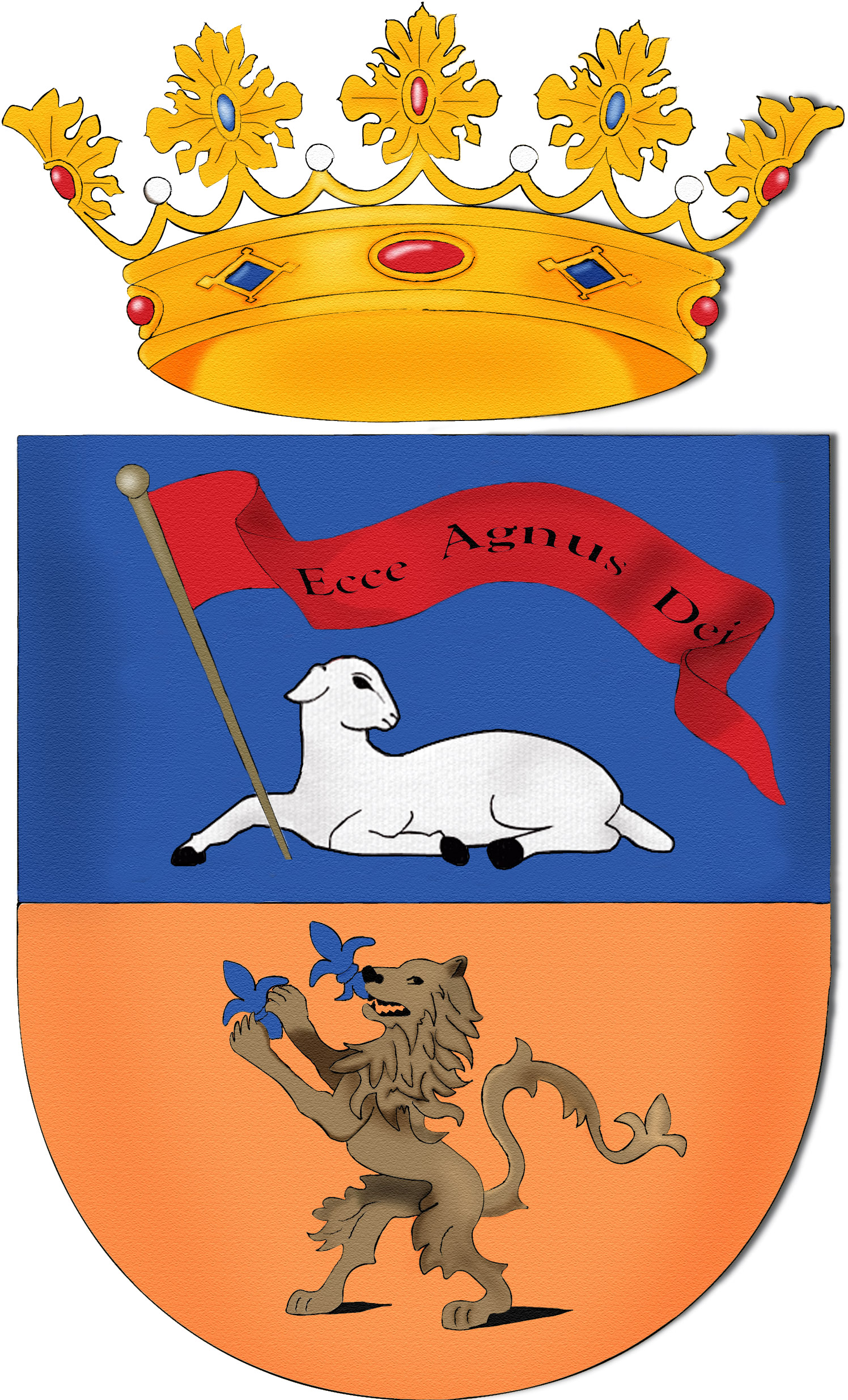 Identificar los Beneficios y 
Diferencias 
respecto a otros  Territorios y Productos Locales
Valor
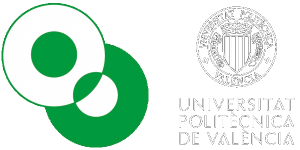 Iniciativa Reptes `d’Alcalali
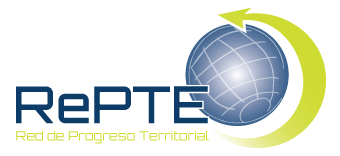 ¿Como podemos promocionar la almendra de Alcalali?
Peluqueria y 
Estetica
Alojamientos Rurales
Bares, cafeterias, restaurantes
Panaderia
Como promotores
Como productores
Como consumidores
Alimentacion
Mecanico
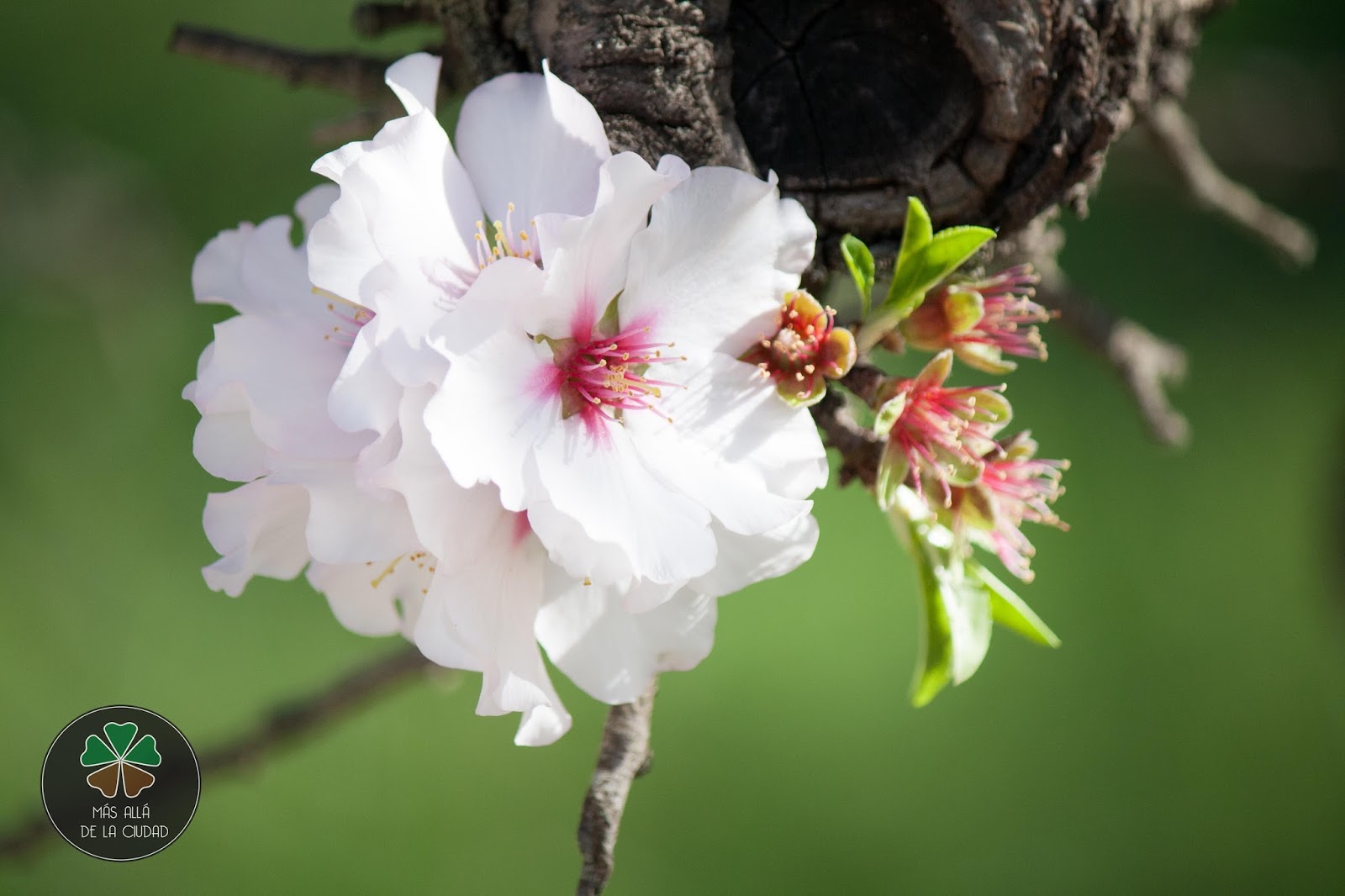 Construccion
Jardineria
Servicios
Inmobiliaria
Carpinteria
Informatica
Estanco
Salud
Piensos
Consumidores
Agricultores
Fontaneria
Apicultura
Electricista
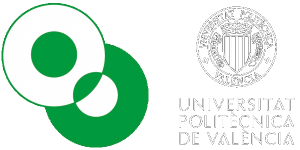 Iniciativa Reptes `d’Alcalali
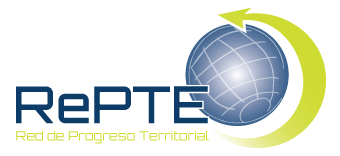 Asesoramiento en Subvenciones e Iniciativas de Economia Rural
Dentro de los objetivos del proyecto trabajaremos por conseguir el maximo de subvenciones y ayudas posibles:

Ayuntamiento

Empresas de todos los sectores

Asociaciones, personas, etc.

Autonomos
4
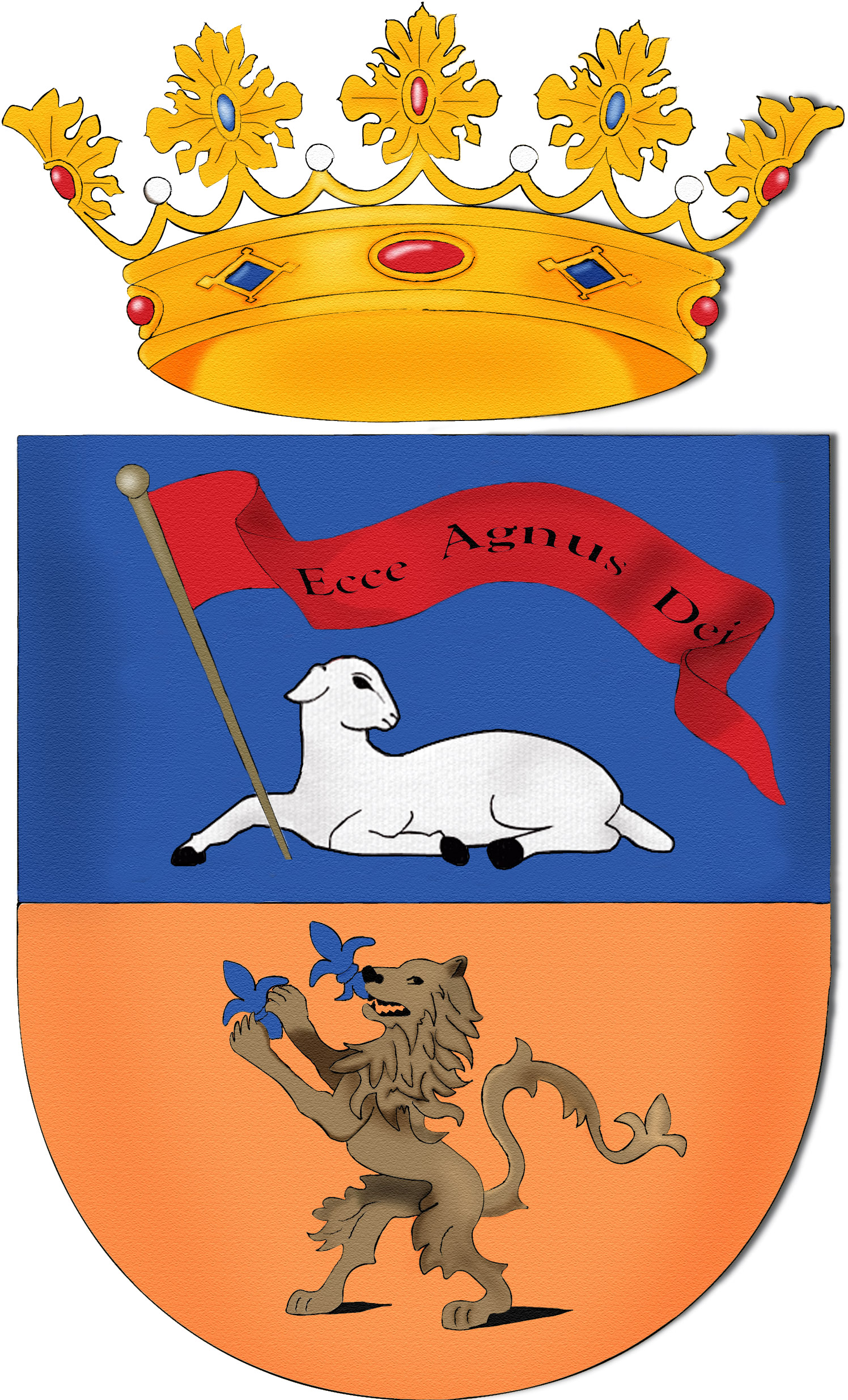 Subvenciones Agricolas
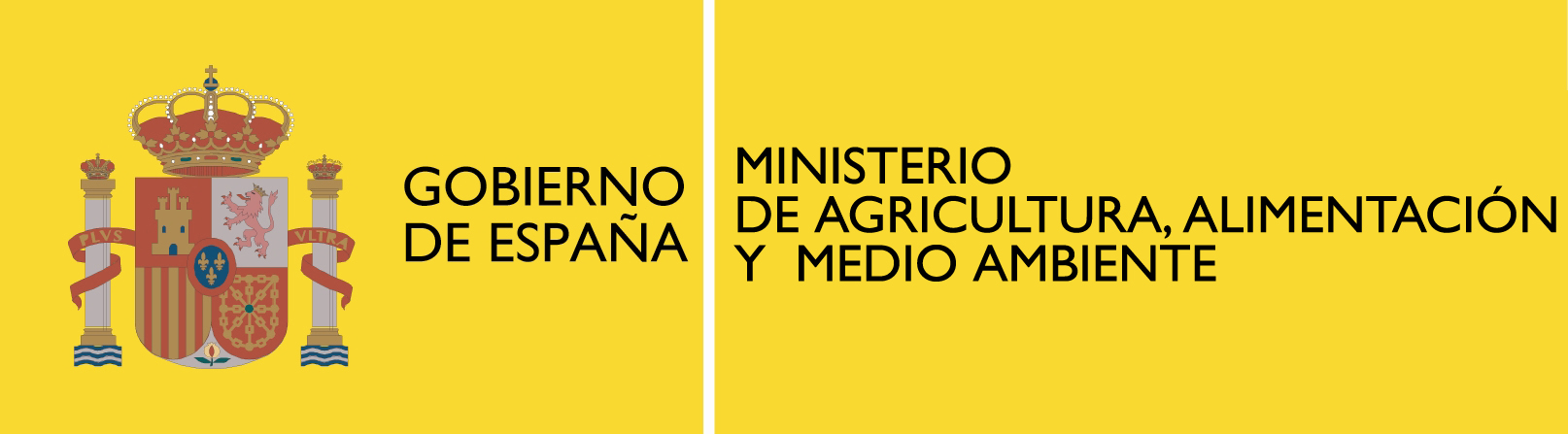 Iniciativa Reptes `d’Alcalali
ALMENDRO
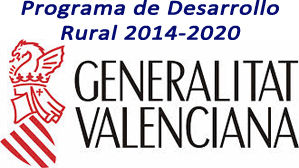 Subvenciones para la
la economia local
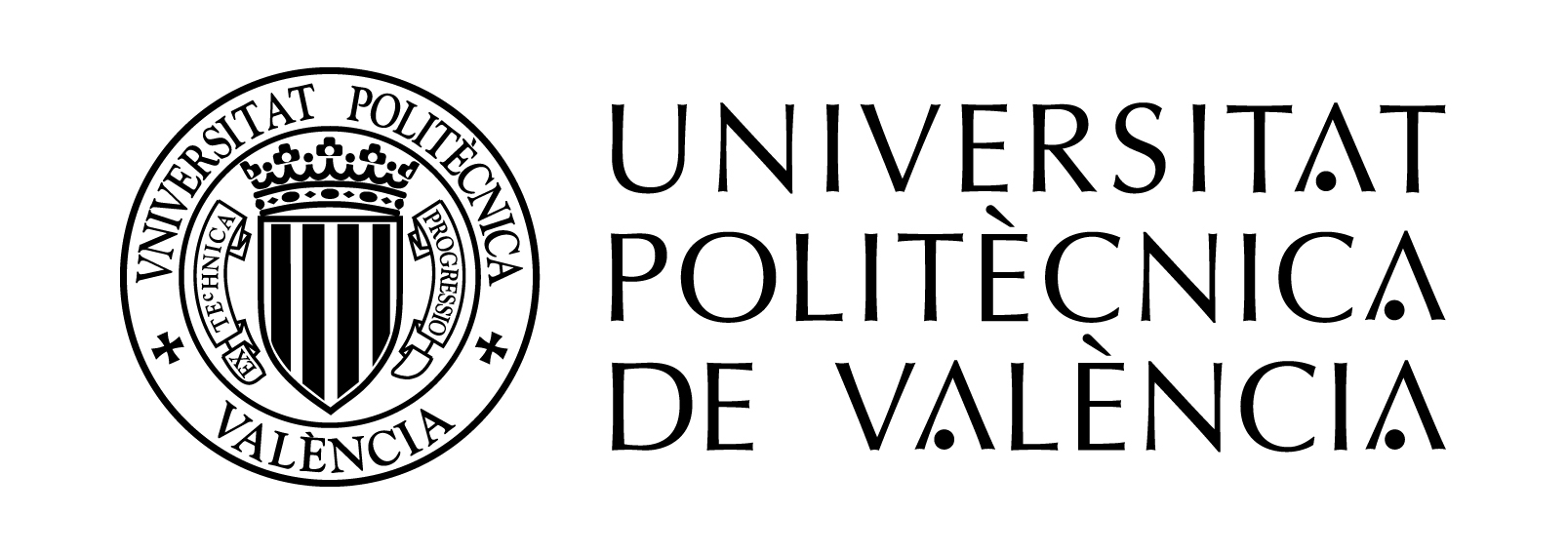 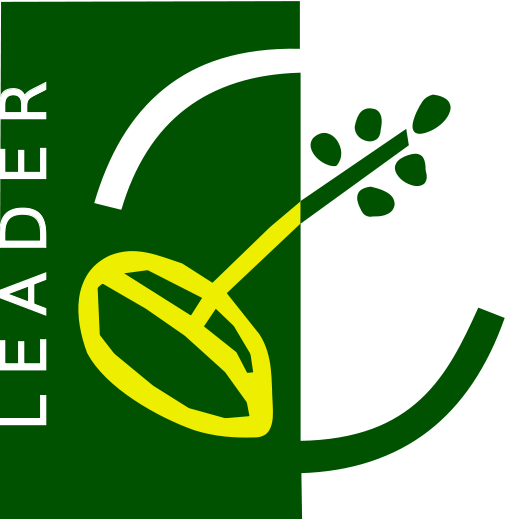 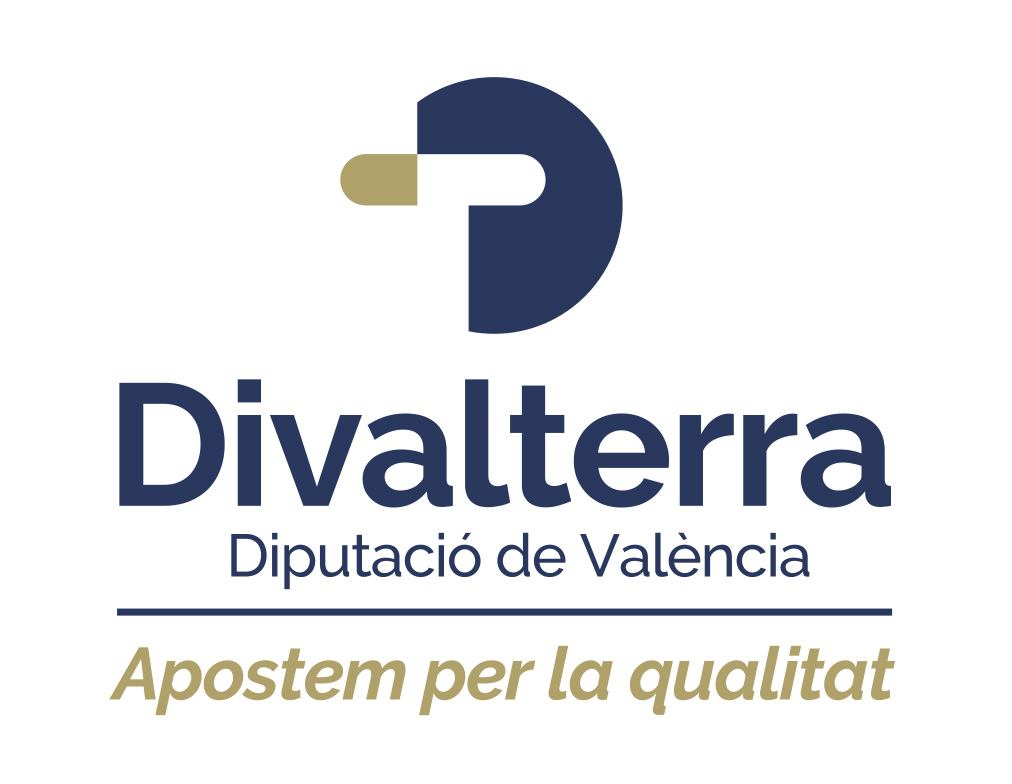 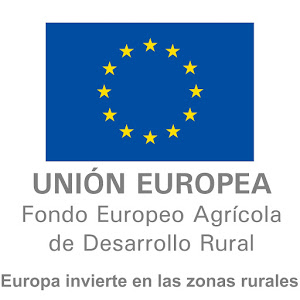 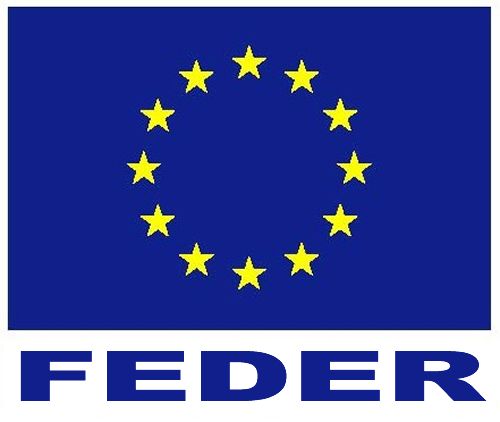 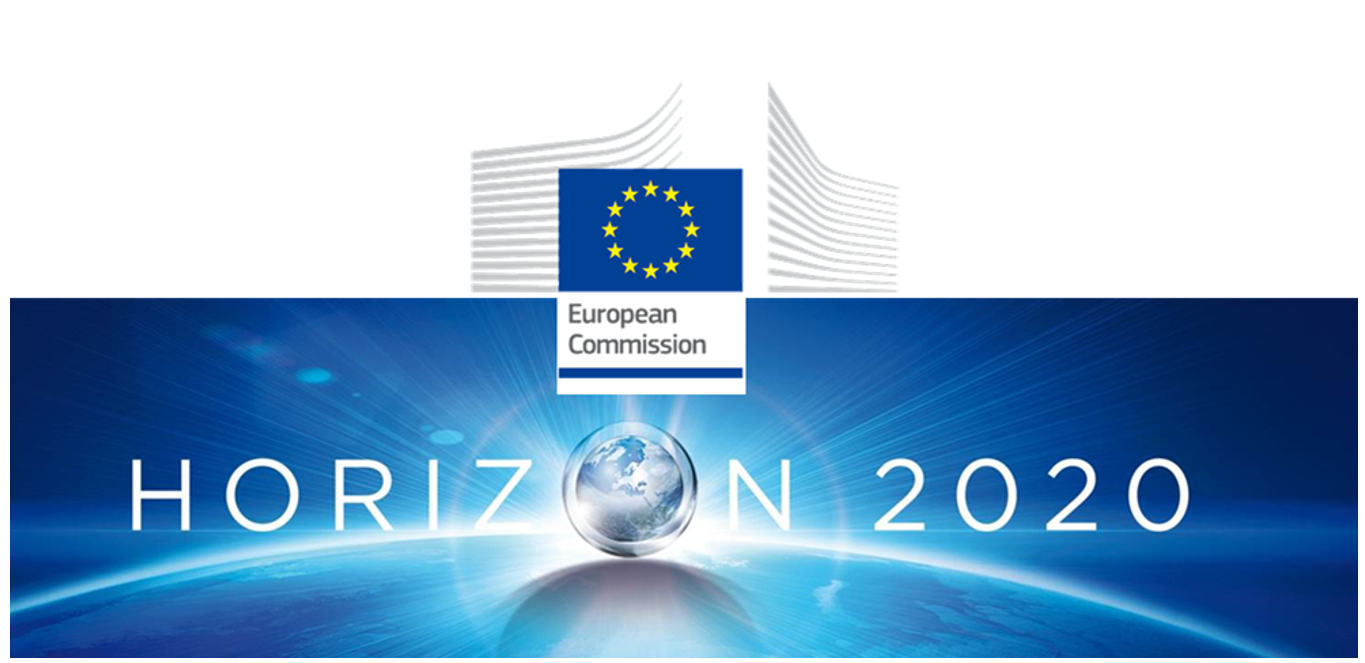 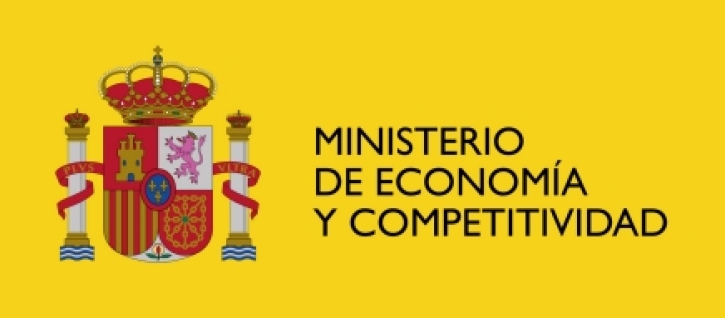 Creación Mapa de Subvenciones de los actores de la inicativa: Reptes d’Alcalali
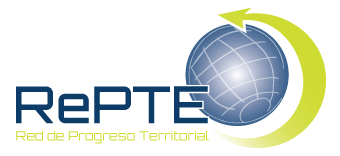 Analisis de los resultados
Principales  hitos logrados y analisis posterior del proyecto:

AMBITO AGRONOMICO Y MEDIOAMBIENTAL

AMBITO COMERCIAL LOCAL Y PARTICIPATIVO

AMBITO DE LA COMUNCIACION DEL PROYECTO
5
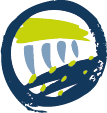 Incremento de la Superficie destinada al cultivo del almendro
Nº de COMERCIOS involucrados en la Iniciatica Reptes d’Alcalali
Incremento en el consumo local de almendra de Alcalali
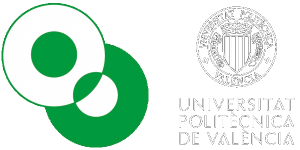 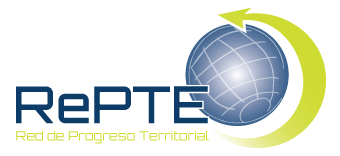 Iniciativa Reptes `d’Alcalali
Propuesta de ACCIONES a medio plazo; timing de la iniciativa
6
Analizados los resultados plantearemos acciones concretas  para hacerse a medio plazo.

P. ej: Creacion de una Marca que se base en la calidad y en la manera de producir Almendra de Alcalali
PROPUESTA DE ACCIONES A MEDIO PLAZO
TIMING DE LA INICIATIVA
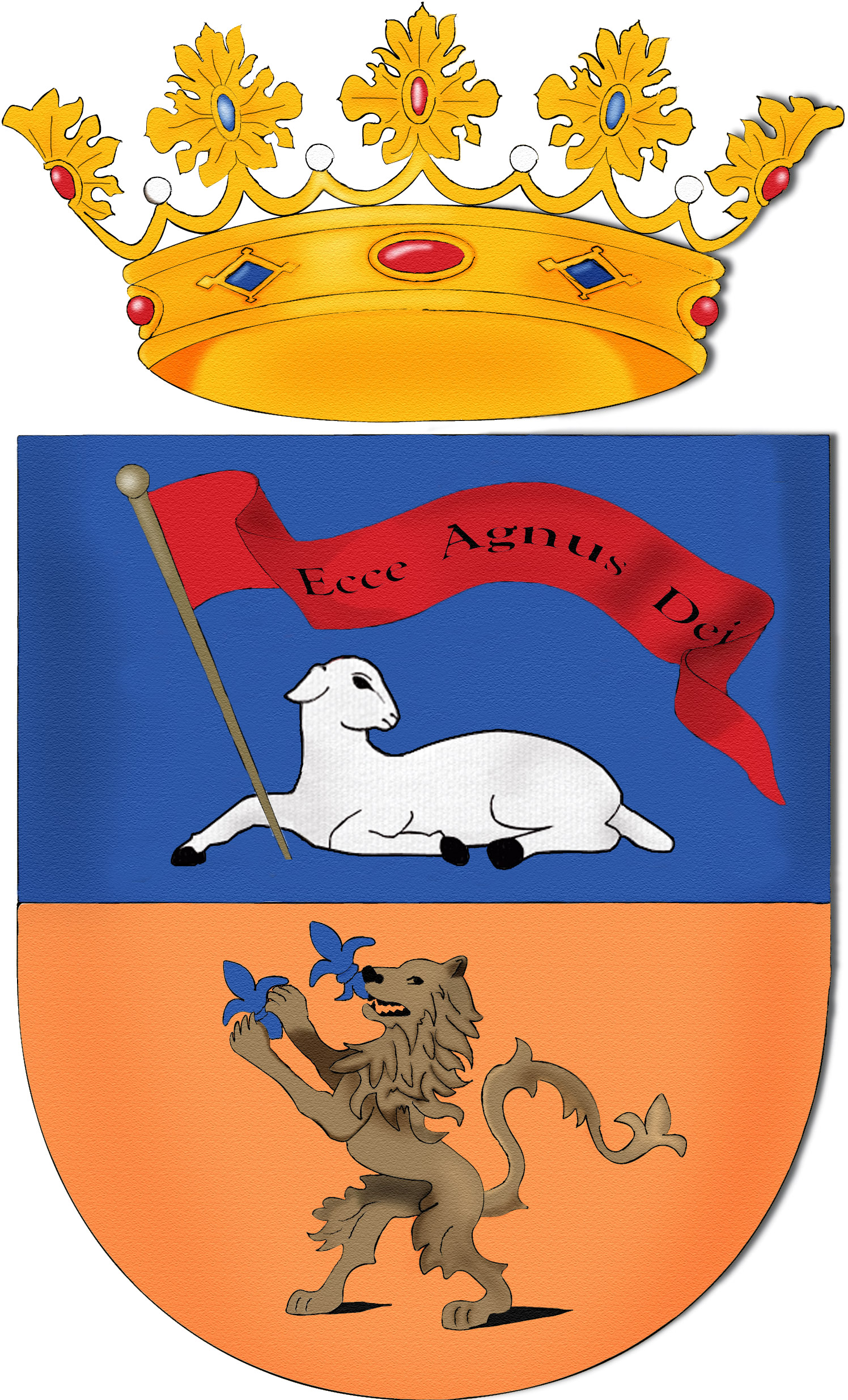 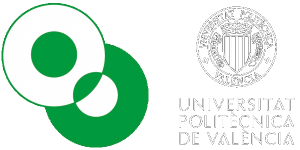 Iniciativa Reptes `d’Alcalali
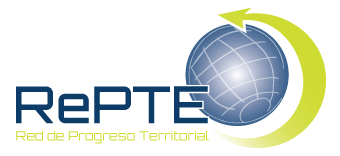 DATOS  DE CONTACTO
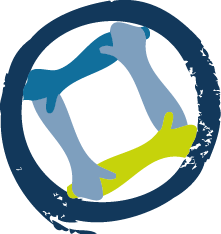 RAFAEL LABORDA: Tlfno. 963 87 92 57
rlaborda@eaf.upv.es

MANUEL PEÑA: Tlfno. 605 06 75 71
manuel@repte.org

GRACIAS 
POR SU ATENCION
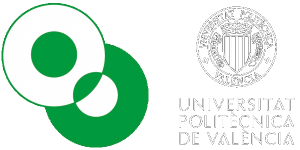 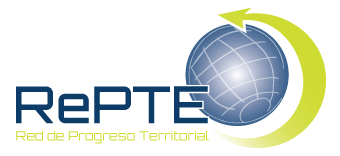